المحاضرة 02
الفائدة البسيطة
1
عناصر المحاضرة
1. حساب الفوائد لعدة مبالغ متساوية
.2 حساب جملة مبلغ الاستثمار أو القرض( القيمة المحصلة)
3. المعدل المتوسط لسلسلة توظيفات متزامنة
2
1. حساب الفوائد لعدة مبالغ متساوية
إذا كانت لدينا عدة مبالغ غير متساوية استثمرت لأزمنة مختلفة بمعدل فائدة واحد أو مختلف،فانه يتم حساب الفائدة المتحققة من كل مبلغ ثم جمع النواتج للحصول على الفوائد من جميع المبالغ.
I=i1+i2++....in
3
مثال تطبيقي
استثمر شخص المبالغ التالية:
1000 دج لمدة 36 يوم بمعدل 5% سنويا
500 دج لمدة 45 يوم بمعدل 6% سنويا
2000 دج لمدة 72يوم بمعدل 7.5% سنويا
المطلوب اوجد الفائدة المتحققة من استثمار المبالغ السابقة؟
4
الحل:
تحسب الفائدة المتحققة من كل مبلغ:

i1=c1.t1.n1=1000*0.05*(36/360)=5
i2=c2.t2.n2=500*0.06*(45/360)=3.75
i3=c3.t3.n3=2000*0.075*(72/360)=30

I=i1+i2+i3= 5+3.75+30= 38.75دج
c.t.n
i
=
da
5
مثال تطبيقي:
اودع شخص 03 مبالغ مالية في احدى البنوك مبلغها 9080 دج، بمعدل فائدة 10%,
الأول لمدة 72يوما
الثاني لمدة 108يوما
الثالث لمدة 144يوم
المبلغ الثالث اكبر من الأول ب1580دج، و المبلغ الثاني نصف الأول,
المطلوب: حساب
قيمة كل مبلغ
مجموع فوائد المبالغ الثلاث
6
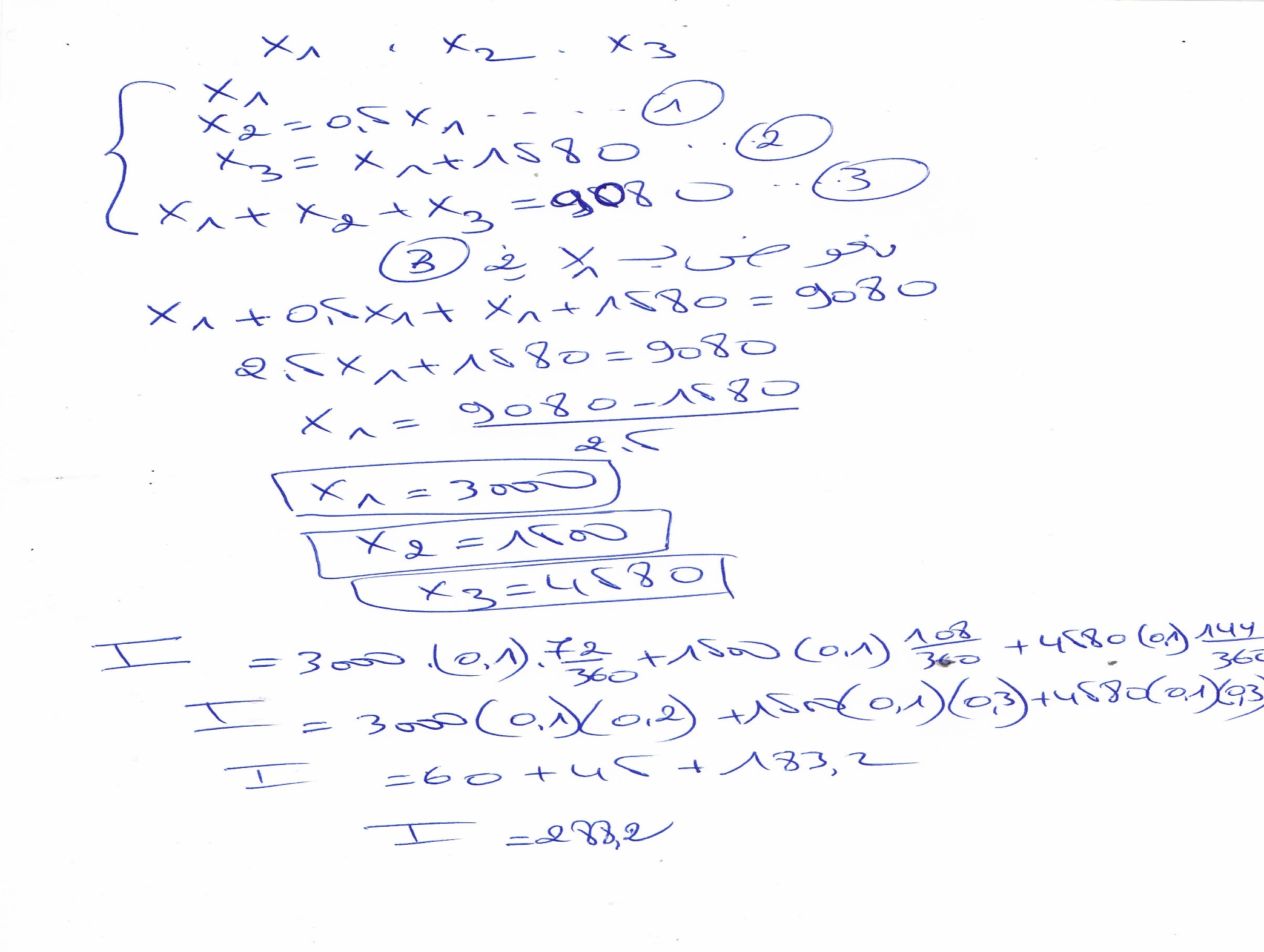 Dr. Friha Linda
7
.2 حساب القيمة المكتسبة (القيمة المحصلة)
تعريف:
هي حاصل جمع أصل مبلغ الاستثمار (مبلغ واحد أو عدة مبالغ ) والعوائد المتحققة في نهاية مدة الاستثمار
نرمز له ب A
A =C+i
8
و باستخدام  قانون الفائدة البسيطة فان جملة مبلغ الاستثمار هو
c.t .n
C
A
A
=
=
+
)1+t.n(
C
باستخراج c كعامل مشترك نتحصل على:
9
مثال تطبيقي:
وظف شخص مبلغ 12000 دج بمعدل 5% سنويا لمدة سنتين
ما هي الجملة التي يحصل عليها في نهاية المدة؟
10
A
A
A
=
=
=
)1+t.n(
C
)1+ (0.05*2
12000
13200
11
مثال تطبيقي
وظف شخصان A و B رأسمالين :
A قيمته 12000دج تم توظيفه بمعدل فائدة بسيطة 10 % سنويا، 
B 16000دج تم توظيفه بمعدل 4,5% سنويا
المطلوب: حدد التاريخ الذي تكون فيه الجملتين متساويتين؟
12
13
3. المعدل المتوسط لسلسلة توظيفات متزامنة
هو ذلك المعدل الوحيد الذي لو طبق على مختلف التوظيفات و على مدتها المعطاة لحصلنا على مجموع فوائد جملة التوظيفات وفق الشروط الحقيقية لكل توظيف .
14
أنجز شخص مجموعة من التوظيفات وفقا للشروط التالية:
المبالغ (رأس المال) 

المعدلات

المدد
C1         C2        C3          CK
t1         t2        t3          tK
n1         n2        n3          nK
15
∑ii
=
ci.ti.ni
ci.ti.ni
∑
∑
∑ii
=
الجملة 01
k
k
c1.t1.n1
c2.t2.n2
ck.tk.nk
…
+
+
+
C=i
C=i
16
و إذا كان tm هو المعدل المتوسط فان جملة الفوائد وفق المعدل المتوسط
tm∑ci ni
∑ii
=
الجملة 02
17
و بما أن الجملتين متساويتين فان
∑
ci.ti.ni
tm∑ci ni
=
18
و بالتالي فان :
∑ci.ti.ni
tm
=
∑ci ni
19
مثال تطبيقي01:
وظف شخص ثلاثة مبالغ وفق الشروط التالية:
C1= 4000دج         t1=2%        n 2 سنة =
C2= 1000دج         t2=6%        n= 4 سنوات
C3= 2000دج         t3=4%        n= 2 سنوات
ما هو المعدل المتوسط؟
20
∑ci.ti.ni
tm
=
∑ci ni
21
حساب البسط
∑ci.ti.ni  = (4000*0.02*2)+(1000*0.06*4)+(2000*0.04*2)
∑ci.ti.ni = 160+240+160
∑ci.ti.ni  560=
22
Dr. Friha Linda
23
حساب المقام
∑ci.ni  = (4000*2)+(1000*4)+(2000*2)
= 8000+4000+4000
∑ci.ni  = 16000
24
=
=
∑ci.ti.ni
560
tm
=
0.035
∑ci ni
16000
=
3.5%
25